Сильные и слабые стороны школьного математического  образования в начальной школе России -
Рыдзе Оксана Анатольевна, к.п.н., ведущий научный сотрудник Сектора начального образования Института содержания и методов обучения РАО.
Уровни достижений российских учащихся 4 класса (исследование TIMSS-2011)
Математика, 542
13% могут решать задачи на применение знаний в нестандартных ситуациях, понимать математическую суть проблемы, обосновывать ход своих действий
Высший (625 баллов и выше)
Высокий (550 баллов)
Средний (475 баллов)
16% четвероклассников  имеют некоторые элементарные знания;
Низкий (400 баллов)
Не достигли низкого уровня 3% четвероклассников
Соответствие блоков содержания работы TIMSS 2011 г. и разделов курса математики начальной школы
Соответствие требований к математической подготовке
4
[Speaker Notes: .]
Изменения в математическом содержании и требованиях к подготовке выпускника
5
[Speaker Notes: 1998 В блоке «Арифметические операции над числами», второе – в блоке «Величины». Результат (требования к уровню подготовки обучающихся): решать текстовые задачи в 1-2 действия
2004 В разделе «Величины» содержательной линии «Числа и вычисления». Результат (требования к уровню подготовки оканчивающих начальную школу): Решать текстовые задачи арифметическим способом (не более двух действий). Использовать приобретенные знания и умения для решения задач, связанных с бытовыми жизненными ситуациями (покупка, измерение, взвешивание и др.)
2009 в содержательно лиинии «Работа с текстовыми задачами». Не включила сюда текст: Задачи, содержащие отношения «больше (меньше) на…», «больше (меньше) в…». Зависимости между величинами, характеризующими процессы: движения, работы, «купли продажи» и др. Скорость, время, путь; объём работы, время, производительность труда; количество товара, его цена и стоимость и др.]
Результаты выполнения заданий международного теста
[Speaker Notes: 67,55,42
Процент заданий. соответствующих программе российской школы 35 (83), средний процент выполнения заданий, соотвествующих программе российской школы 65 (59)]
Типичные трудности выполнения заданий
Частичное выполнение задания;
Неумение объяснить решение;
Подмена задания;
Несформированность отдельных предметных и общеучебных умений.
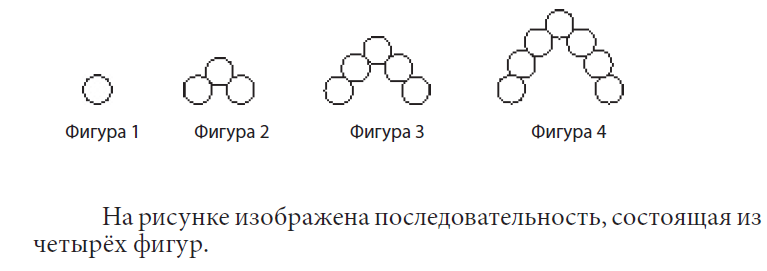 Задание 1
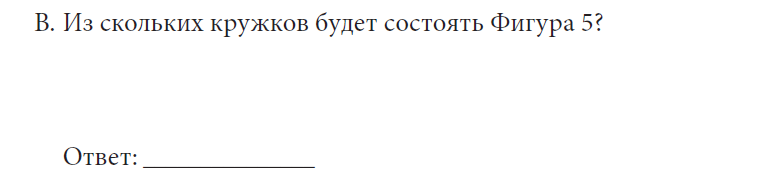 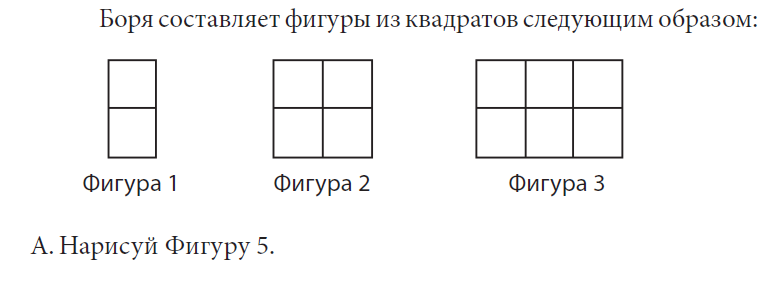 Задание  2
Возможные   причины   трудностей
проверяются другие объекты оценивания;
на контроль выносятся не изучавшиеся в начальной школе вопросы содержания;
предлагаются новые виды и форма предъявления заданий;
контролируются разные виды деятельности;
в заданиях представлены знания из разных разделов курса математики, курса начальной школы
9
Повышение эффективности обучения математике
10
Новые подходы к оценке математической подготовки выпускников.
Характеристика итоговых работ:
Представлены все разделы курса.
Включены задания разных типов, разного уровня сложности. 
Обеспечение возможности для каждого ученика приступить к заданиям разного уровня сложности.
 Мотивированность  выполнения заданий.
Наличие заданий, аналогичных заданиям традиционных контрольных работ
11
Пример 1.
Числа  520,  40,  125,  215,  402,  305  распределили на две группы. Запиши общее свойство каждой группы чисел.  
а)	 Первая группа:  520, 40, 402. 
Свойство: 						
б)	 Вторая группа: 125, 215, 305. 
Свойство:
12
[Speaker Notes: Для обсуждения трудностей и ошибок:
113   48% (базовое) ; не дали ответа – 19%   р1 2.8]
Пример 2.
а) На сколько сантиметров Иван выше Вовы?
     Ответ: _________
б) Верно ли утверждение: «Рост всех мальчиков выше 130 см»?
     Ответ:_________
в)  Верно ли утверждение: «У некоторых мальчиков рост ниже 120 см»?  
Запиши ответ и объясни его.               
Ответ: ______
Объяснение.……………………………………………………………….
13
[Speaker Notes: Демвар Раб2- повышен 612, 613]
Оценка достижения метапредметных результатов обучения
Метапредметный результат обучения.
    Ученик научится планировать, контролировать, оценивать учебные действий:
– составлять план (алгоритм) решения учебной задачи; 
– контролировать процесс и результат  выполнения учебной задачи;
– восстанавливать нарушенную последовательность учебных действий.
14
При выполнении задания ученик допустил две ошибки. Найди их и отметь знаком .
 
8 м = 800 дм            100 кг = 1 ц  
9 см = 90 мм           100 мин = 1 ч  

   Примечание. Математическое содержание может быть заменено содержанием другого учебного предмета.
15
Формирование Самооценки
16
Формирование самоконтроля
Две отметки за выполнение одной работы:
Первая отметка - за правильность выполнения 
Вторая отметка – «за общее впечатление от письменной работы»
     


Основание. Методическое письмо № 1561\14-15 от 19.11.98 «Контроль и оценка результатов обучения в начальной школе», с. 8
17
Рекомендации педагогическим работникам (по результатам проведения исследования TIMSS-2011  иитоговых работ)
Завучам начальной школы.
Учителям основной школы.
Разработчикам тестовых заданий и итоговых проверочных работ.
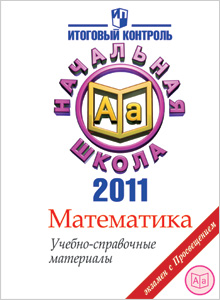 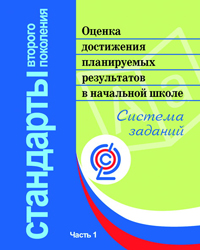 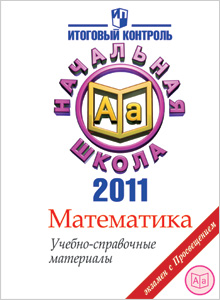 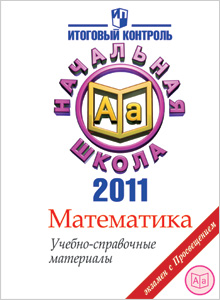 19
В презентации использованы материалы авторов:
Г.С.Ковалевой
К.А.Краснянской
С.С.Минаевой,
 Л.О.Рословой.